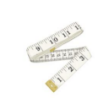 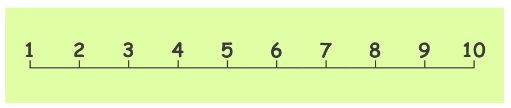 Place Value:
count from 0 in multiples of 4, 8, 50 and 100; 
find 10 or 100 more or less than a given number
recognise the place value of each digit in a 3-digit number (100s, 10s, 1s)
compare and order numbers up to 1,000
identify, represent and estimate numbers using different representations
read and write numbers up to 1,000 in numerals and in words
solve number problems and practical problems involving these ideas
Addition and Subtraction:
Add and subtract numbers mentally, including:
a three-digit number and 1s
a three-digit number and 10s
a three-digit number and 100s
add and subtract numbers with up to 3 digits, using formal written methods of columnar addition and subtraction
estimate the answer to a calculation and use inverse operations to check answers
solve problems, including missing number problems, using number facts, place value, and more complex addition and subtraction
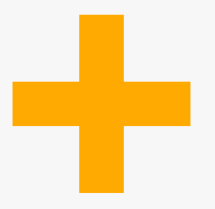 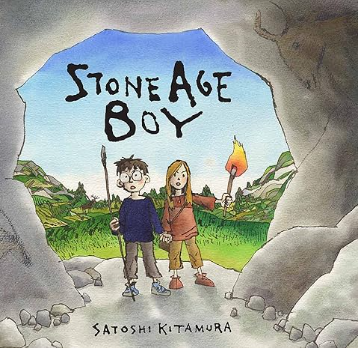 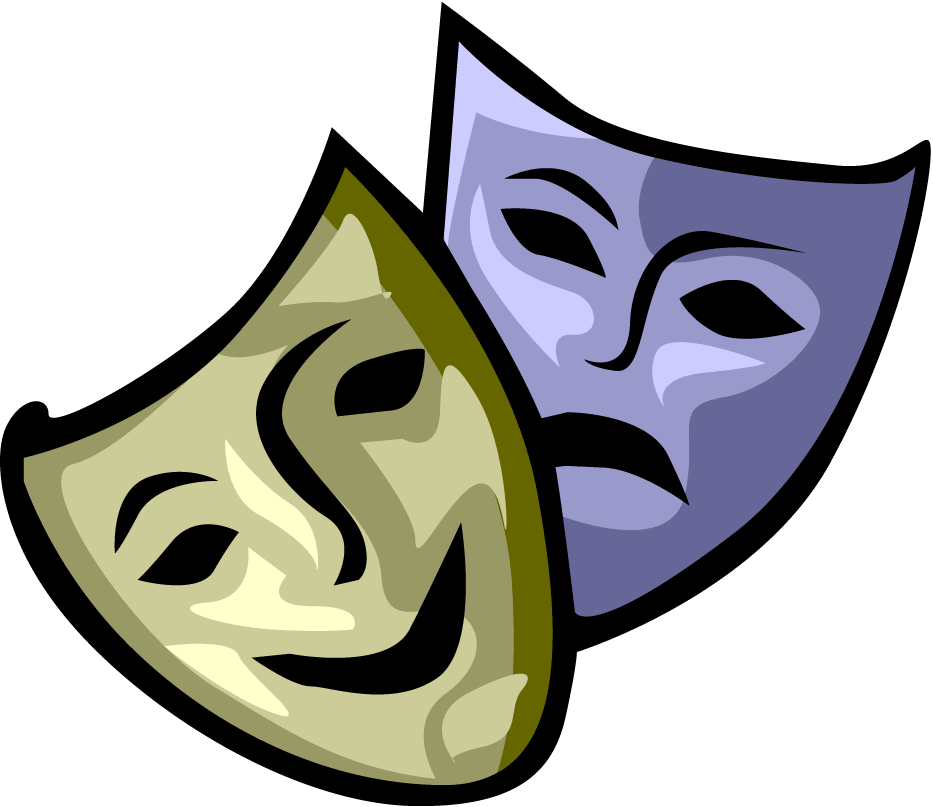 Grammar, Punctuation and Spelling
Recap the main word classes
Revise expanded noun phrases
Conjunctions
Subordinating conjunctions
Full stops, exclamation marks and question marks
Direct Speech
Inverted Commas
Prefixes 
Suffixes
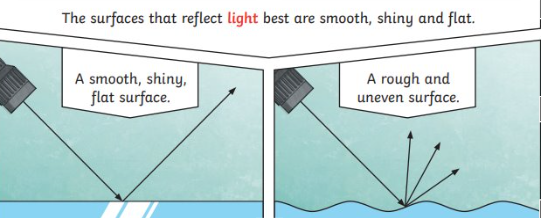 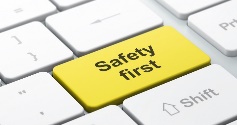 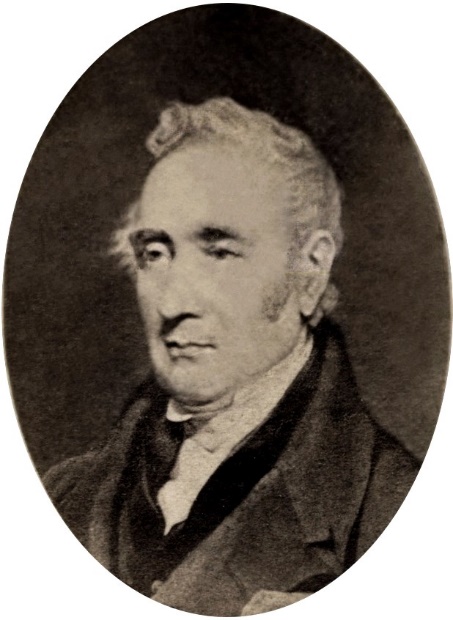 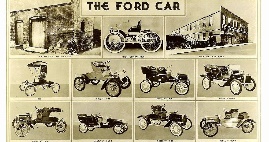 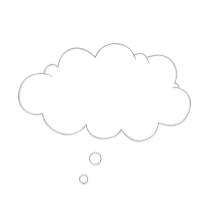